Департамент государственных закупок Свердловской области
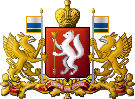 Подсистема «Малые закупки» информационной системы в сфере закупок Свердловской области2022г.  Екатеринбург
ЕКАТЕРИНА ВИКТОРОВНА 
ЕЛИСЕЕВА
Заместитель директора 
Департамента государственных закупок Свердловской области
Департамент государственных закупок Свердловской области
исполнительный орган государственной власти Свердловской области
44-ФЗ
223-ФЗ
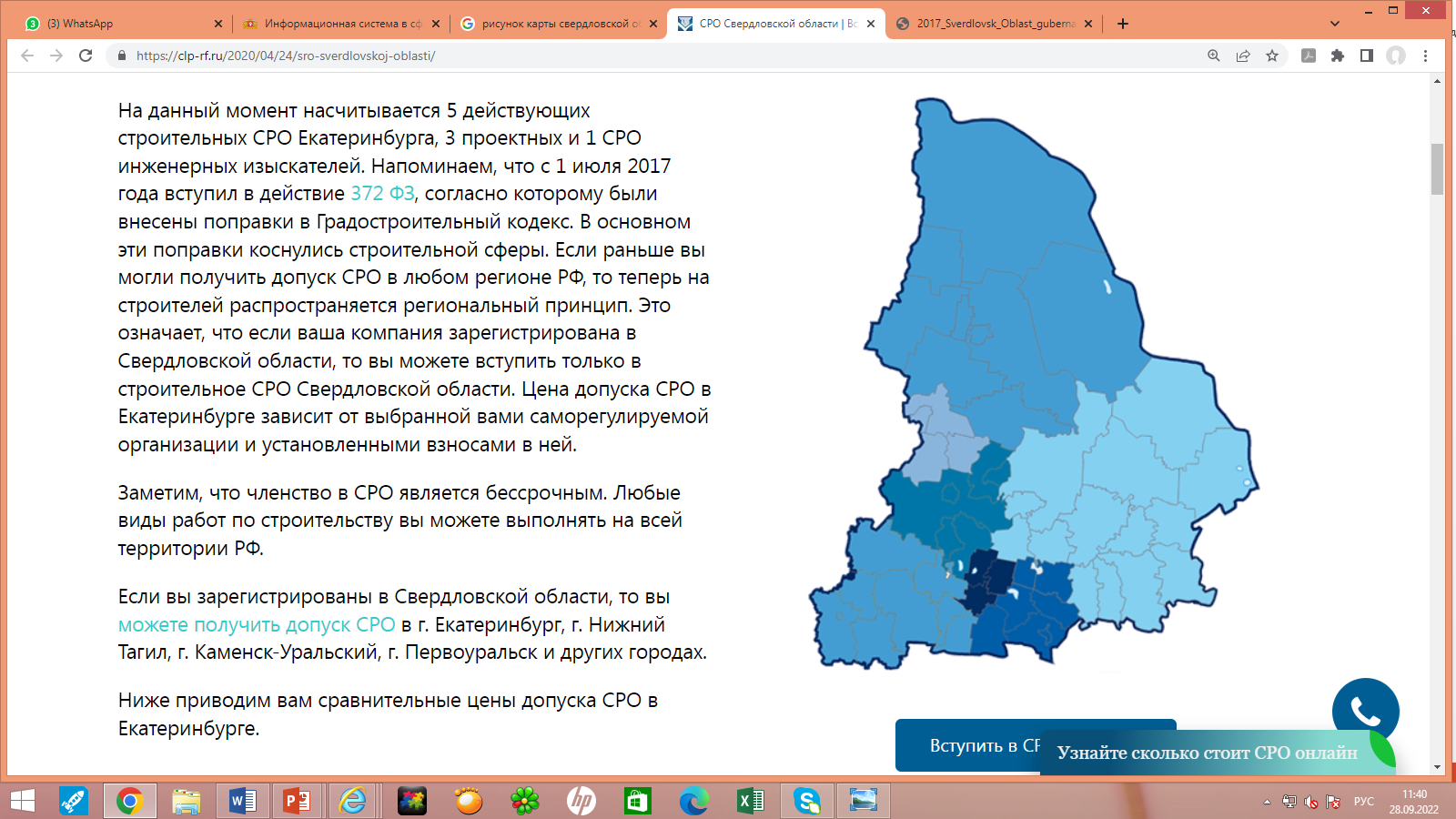 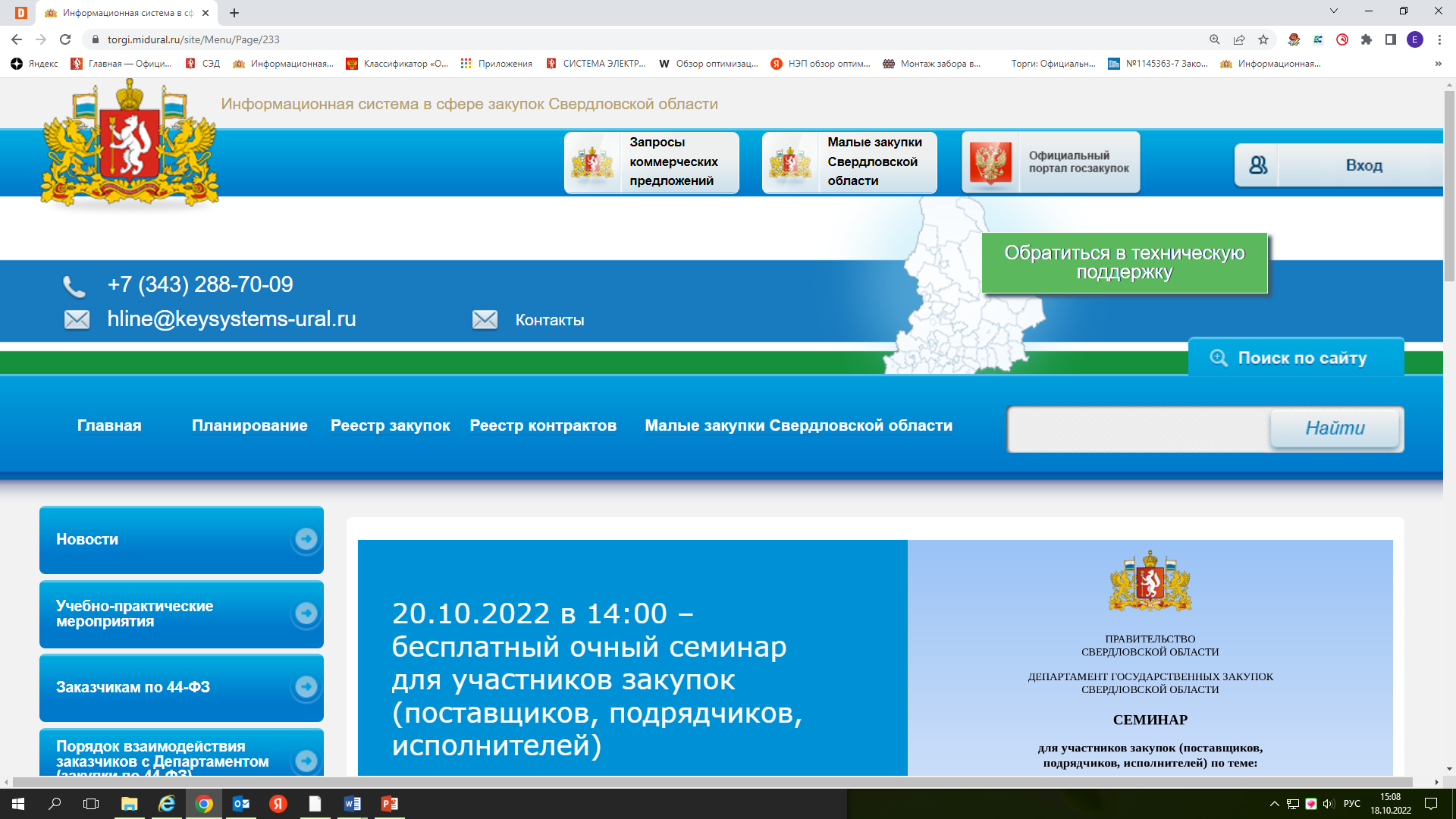 https://torgi.midural.ru
государственные заказчики
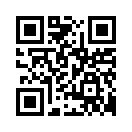 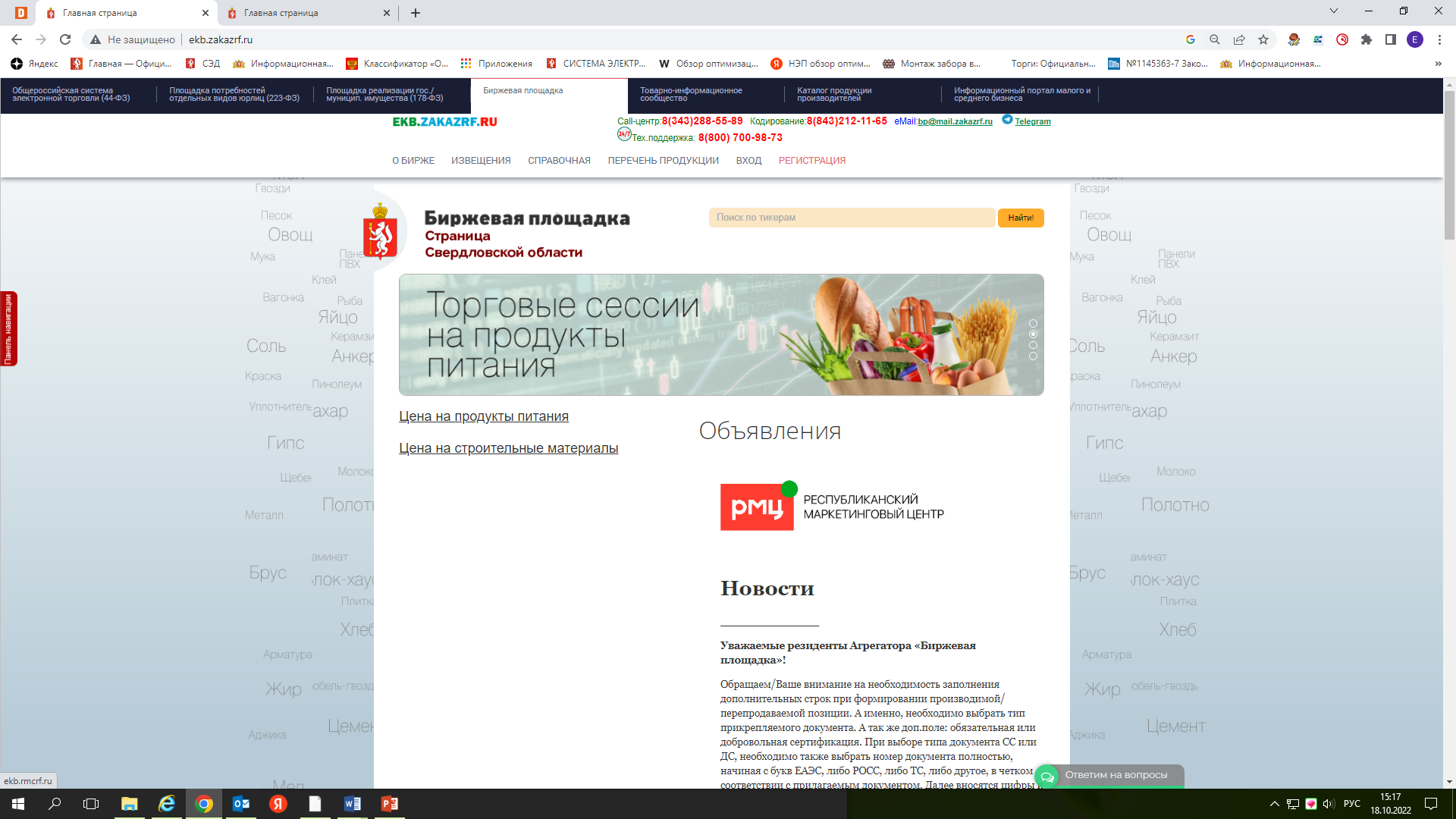 http://ekb.zakazrf.ru
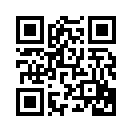 муниципальные 
заказчики
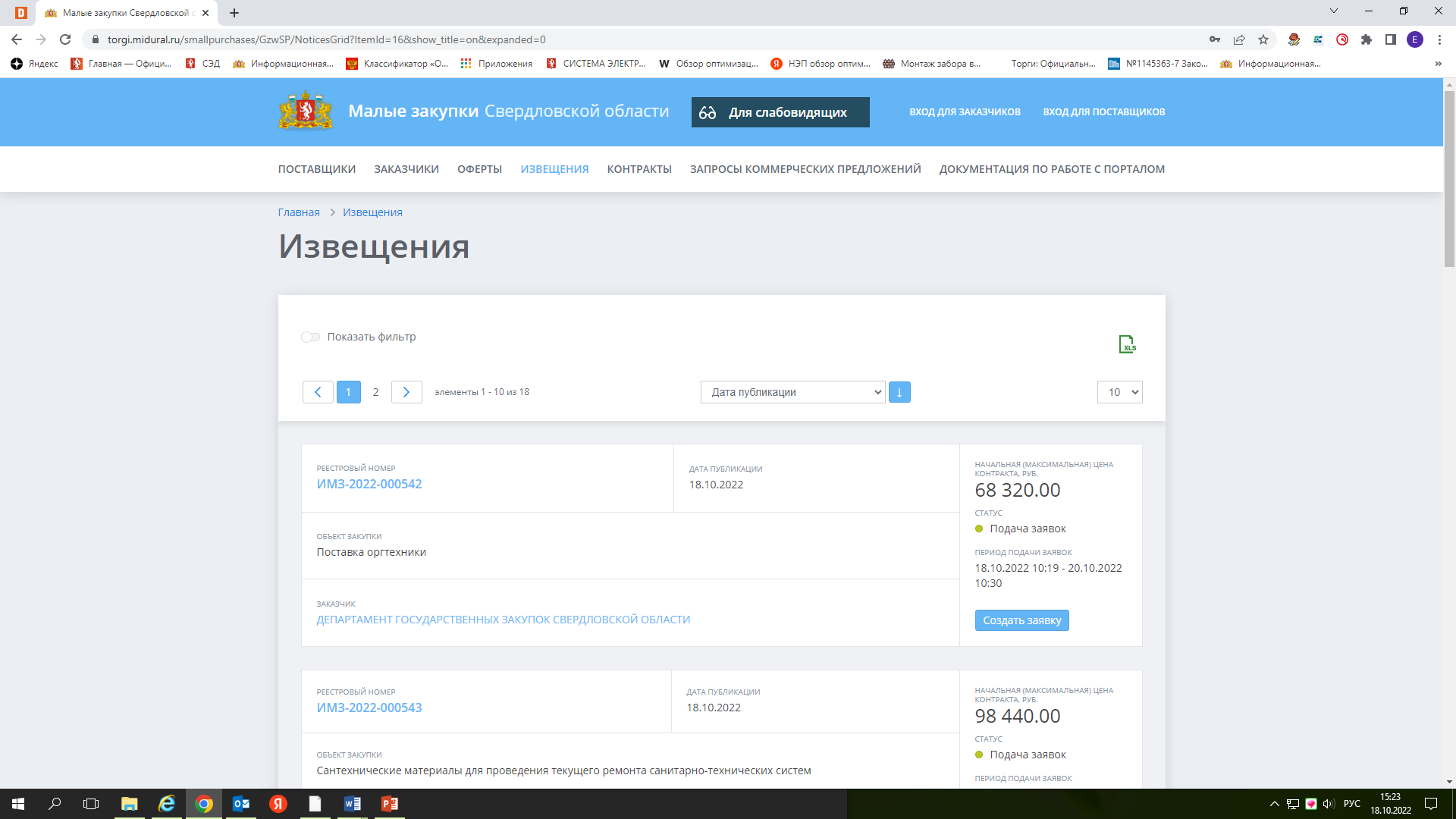 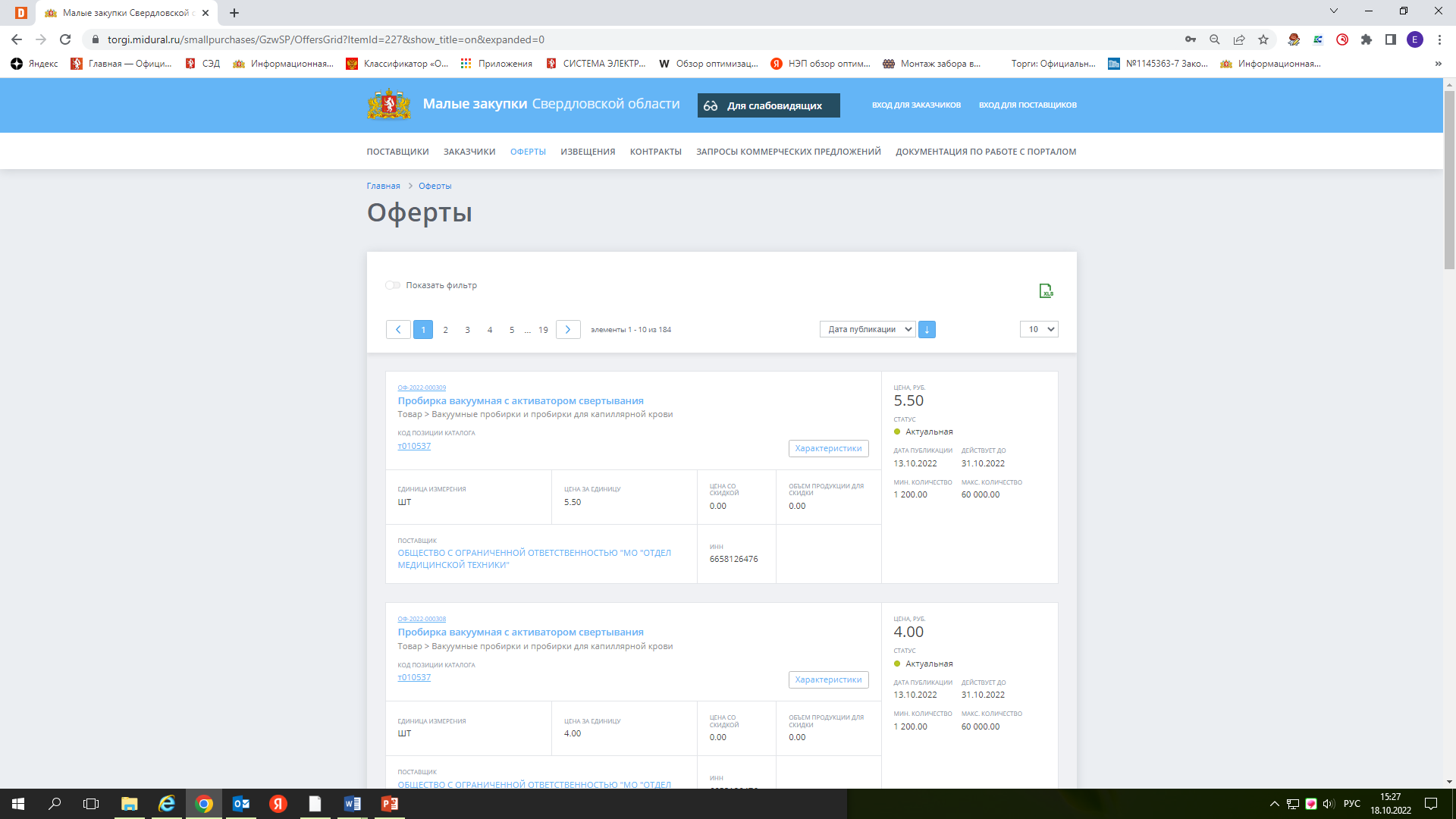 размещено 328 оферт
актуальных 184
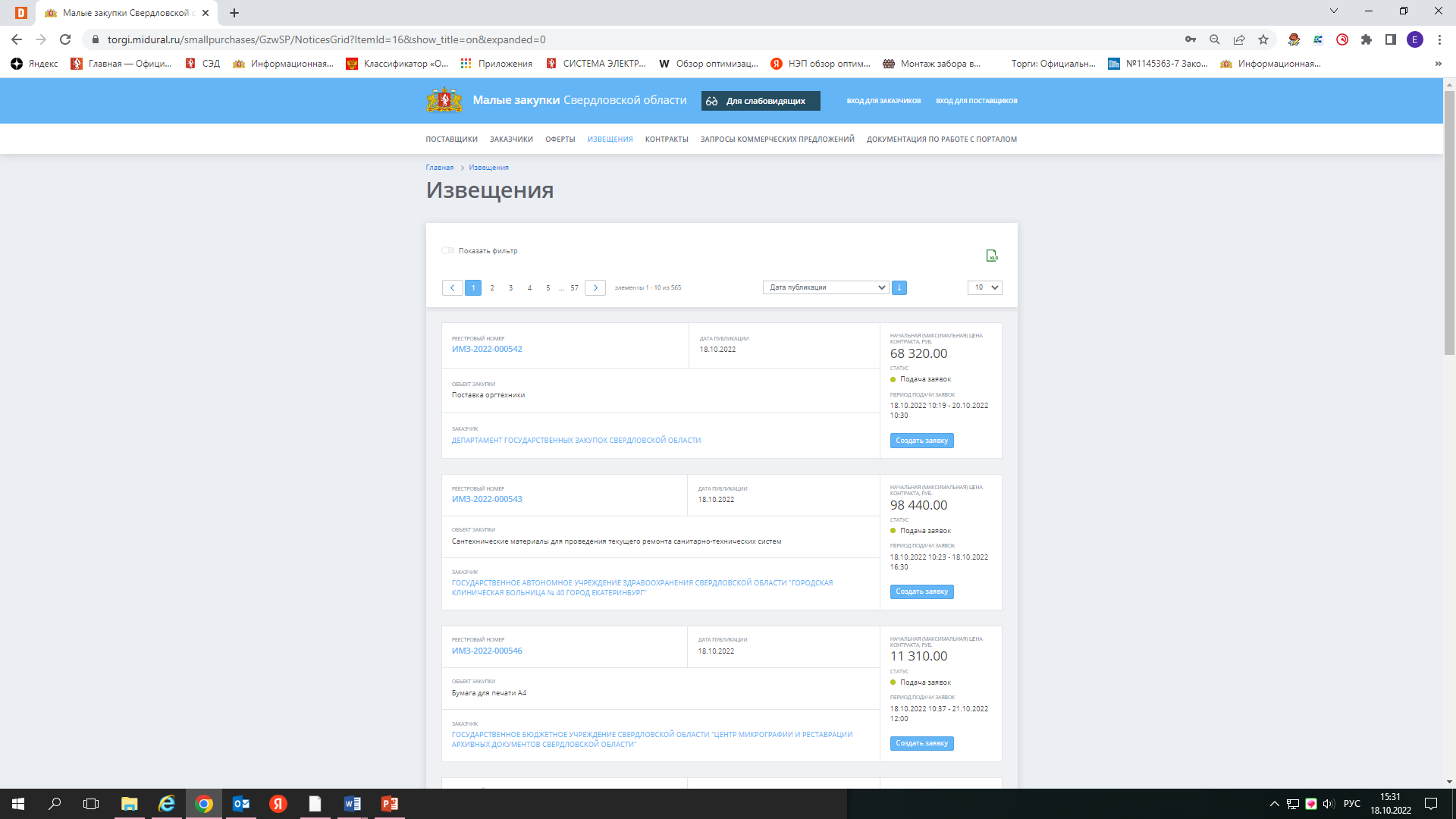 размещено 634 извещения
заключено 277 контракта (договора)
240 закупок не состоялось
всего 2 отказа от заключения контракта
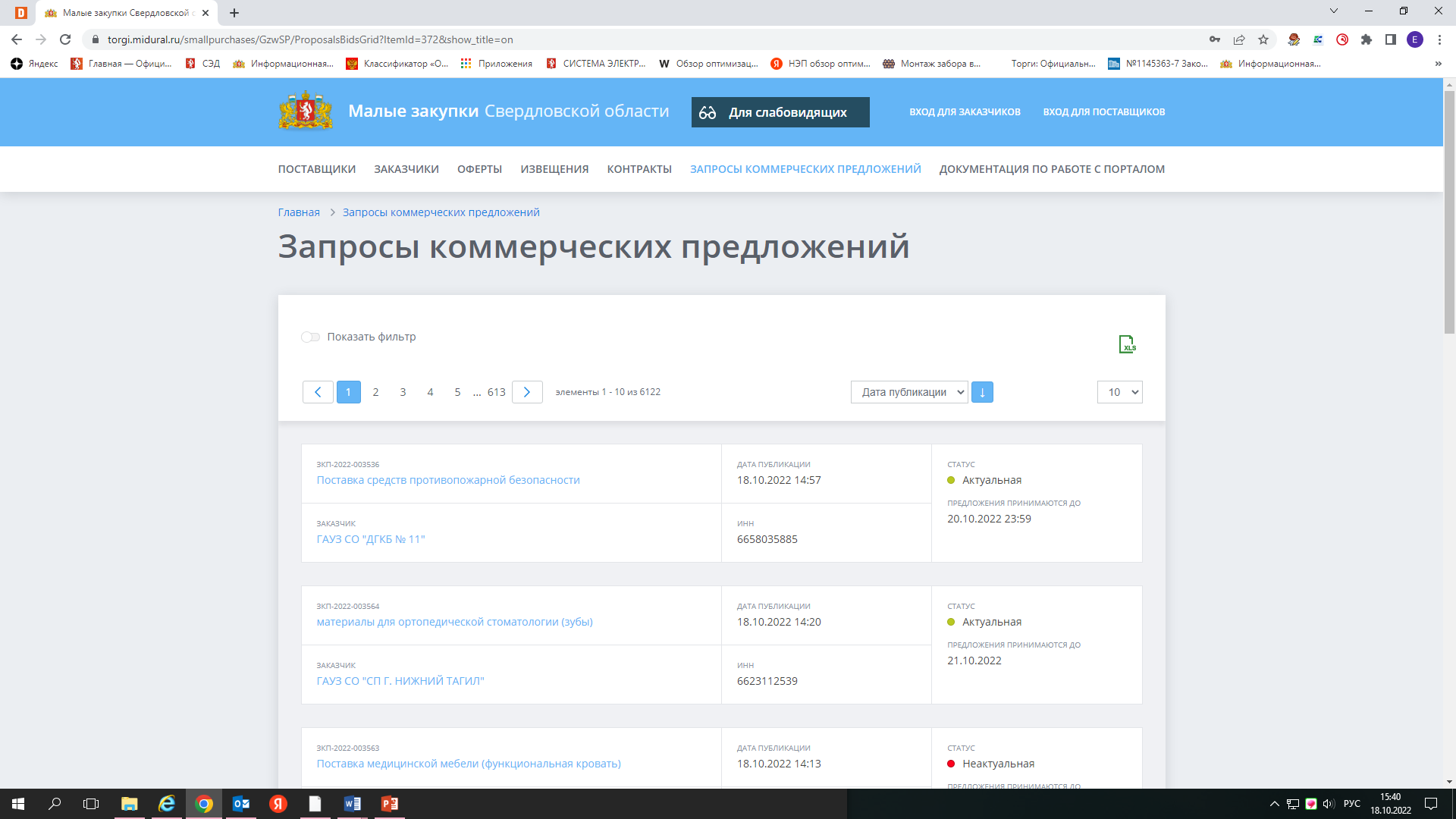 размещено более 6000 запросов
Информационные системы в субъектах РФ
Созданные в 72 субъектах РФ региональные информационные системы
В 13 субъектах РФ региональные системы отсутствуют
Площадки для закупок малого объема в субъектах РФ
21%
19%
13%
10%
8%
6%
5%
Особенности и основные преимущества подсистемы «Малые закупки»
1
2
3
промежуточные результаты реализации пилотного проекта
экономия
Департамент государственных закупок Свердловской области
Спасибо за внимание !